Государственное бюджетное учреждение дополнительного образования Дом творчества «Измайловский» Адмиралтейского района Санкт-Петербурга Дополнительная общеразвивающая программа «Юные шахматисты»
Чемпионы мира по шахматам


Вильгельм Стейниц
1836-1900
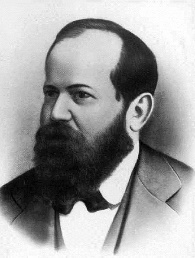 Вильгельм Стейниц - первый официальный чемпион мира по шахматам.

Родился 14 мая 1836 годав Праге /Австрийская империя/.
Дата смерти  - 12 мая 1900 года /Нью-Йорк (США)/
Вольф Штайниц (будущий Вильгельм Стейниц) научился играть в шахматы в возрасте 12 лет.

В 1957 году официально поменял имя на Вильгельм  Стейниц.

В 1958 году  поступил в политехнический институт в Вене и был принят в местный шахматный клуб.
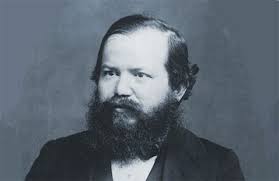 В 1862 году Вильгельм Стейниц принимает участие 
 в международном шахматном 
 турнире  в Лондоне.
  
Остается жить в Лондоне.
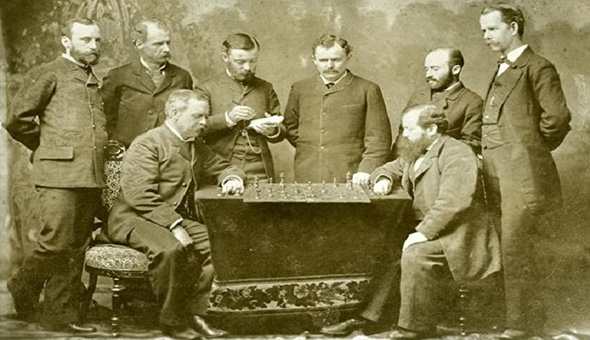 1866 год (Стейницу 30 лет) -матч с немецким шахматистом Адольфом Андерсеном, сильнейшим шахматистом того времени по мнению современников.
Матч закончился со счетом 8:6 в пользу Стейница
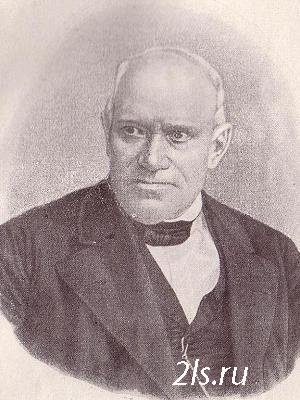 1873 год – крупный международный турнир в Вене,Стейниц занимает первое место.
Дальнейшие 9 лет Стейниц работает редактором шахматного журнала, пишет теоретические шахматные статьи, не играет в крупных турнирах. Многие постулаты своей теории Стейниц сформулировал именно в эти годы.
1981 год – уход из шахматного журнала.
1982 год – возвращение к участию в крупных шахматных соревнованиях.
1983 год –Стейниц перебирается в США, через несколько лет получает американское гражданство.
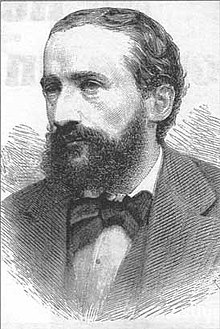 1886 год - официальный матч за звание чемпиона мира по шахматам с Иоганном Цукертортом.

Матч закончился победой Вильгельма Стейница (+10-5=5).
Он становится первым официальным  чемпионом мира по шахматам.
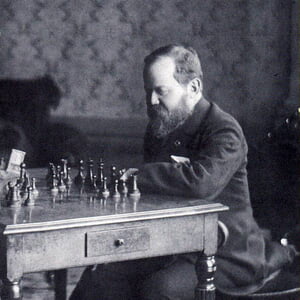 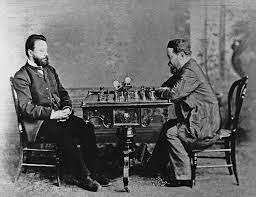 В следующие 8 лет трижды защищает свое звание чемпиона мира.
Зима 1890-1891 гг. – выигрывает матч у Исидора Гунсберга.
1889 г. и 1892 г. – выиграл два матча у Михаила Ивановича Чигорина
Михаил Чигорин – Вильгельм Стейниц
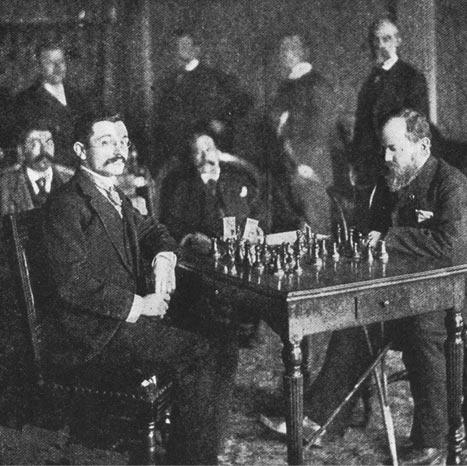 1894 г. - матч 
с  Эмануилом Ласкером, поражение со счетом 10:5.

1894 г.  - победа в международном турнире
в Нью-Йорке.

1896 г. – матч-реванш
с Эмануилом  Ласкером, поражение со счетом 8:2
Вильгельм Стейниц оставил огромное шахматное наследие.  
Он сделал шахматы наукой! 
Основные положения его исследовательских изысканий прошли проверку временем и легли в фундамент шахматной науки.